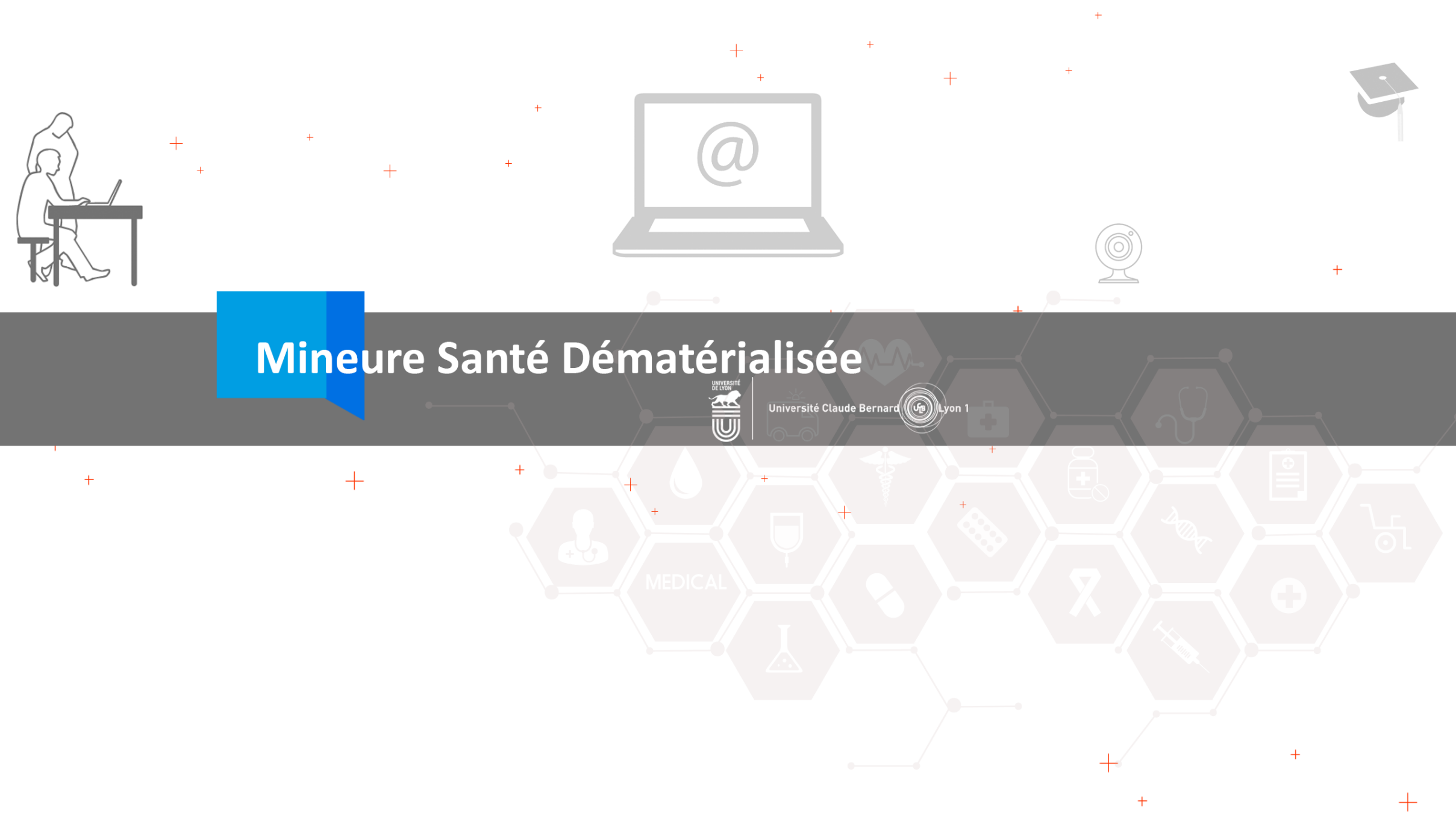 Réunions de rentrée Licences2020-2021
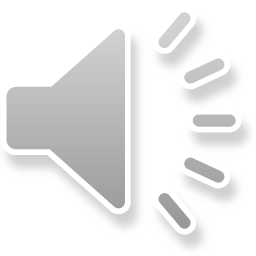 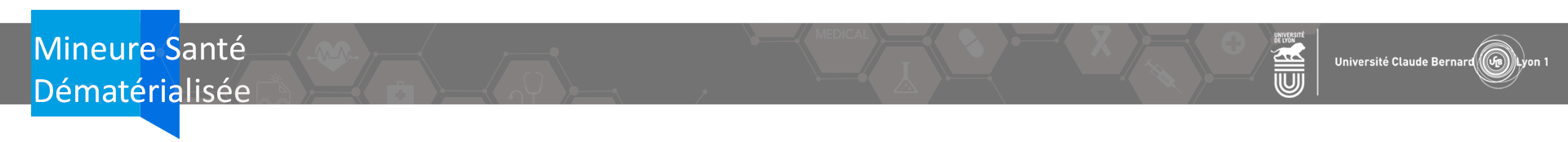 Mineure santé : 10 ECTS(30h cours numérisés, 20h SEPI*)
Bloc 1 6 ECTS (cours numérisé/SEPI*) 	commun à toute Licence d’origine
Bloc 1	
	Physiologie (6h/4h)
	SHS (santé publique et présentation des métiers) (3h/2h)
	Anatomie (6h/4h)
	Initiation à la connaissance du médicament (3h/2h)
Bloc 2 4 ECTS (cours numérisé/SEPI*) 					selon la Licence d’origine
Bloc 2A : 
	Chimie (3h/2h) 
	Biochimie (3h/2h) 
	Histo BioDvpmt (3h/2h) 
	Biocell (3h/2h)
Portail Mathématiques et Informatique (Lyon 1)
Portail Physique Chimie Sciences de l’ingénieur (Lyon 1) 
Mention Droit (Lyon 3)
Portail Psychologie et Sciences Cognitives (Lyon 2)
Bloc 2B : 	
	SHS (6h/4h)
	Biostatistiques (3h/2h)
	Biophysique (3h/2h)
Portail Sciences de la Vie et de la Terre (Lyon 1) Mention Sciences de la Vie – Biologie et humanités (Université catholique de Lyon)
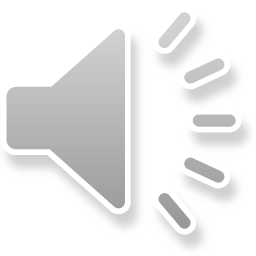 *Séances d'Enseignement Présentiel Interactif
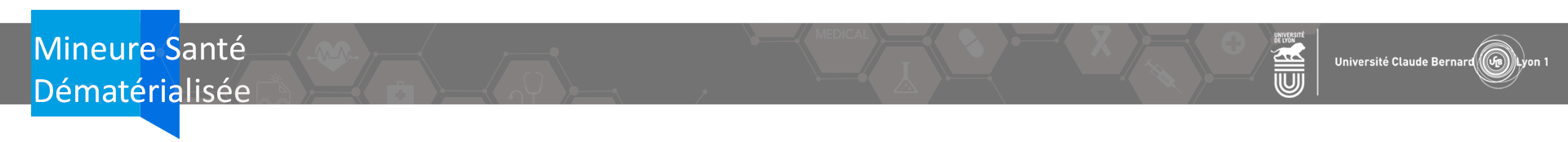 Organisation des cours
Cours en ligne 
accessibles à partir du 1er nov 2020 pour le bloc 1 
janvier 2021 pour le bloc 2
SEPI 
sur 5 jeudi matin (8h-12h) de suite à partir de la mi-février
Examens 
écrit 1ère session en avril (QCM)
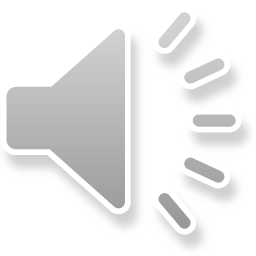 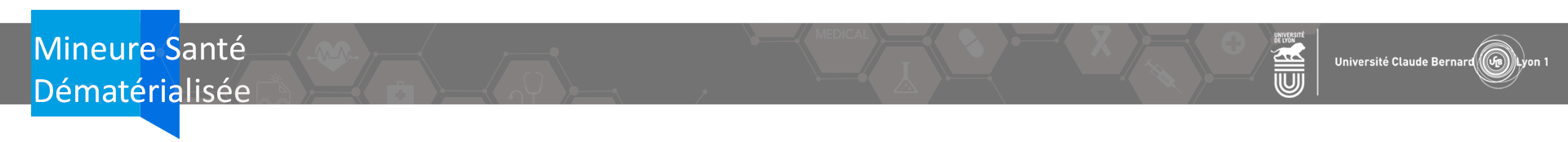 Validation de l’UE Mineure Santé
Validation de l’UE en 1ère session: pour chaque bloc
moyenne générale du bloc ≥ 10/20, 
aucune note <8/20 pour une discipline
Validation de l’UE en 2ème session: pour chaque bloc
moyenne générale du bloc ≥ 10/20
aucune note <8/20 pour une discipline. 
Validation d’un bloc
l’étudiant garde le bénéfice de la validation d’un bloc pour les années suivantes.
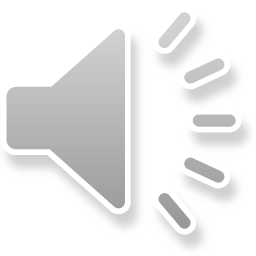 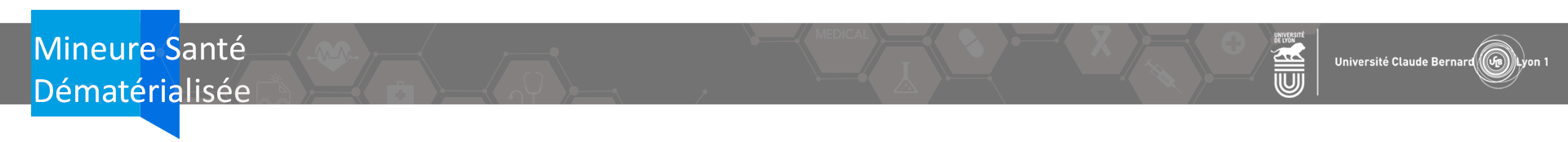 Admission en filière santé
L’admission en filière santé repose sur :
Un 1er groupe d’épreuves 
défini par les épreuves de votre licence, incluant la mineure santé
soit
admission directe 
ou admission à un 2ème groupe d’épreuve 
ou non admission
2ème groupe d’épreuves
constitué de 2 épreuves orales de 10 mn
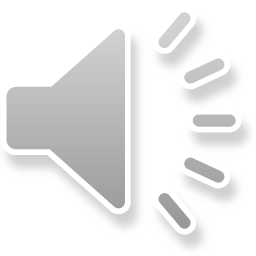 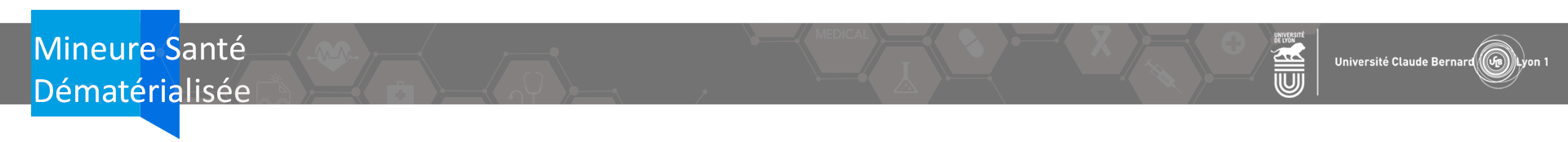 Attention!
Il est essentiel de travailler l’ensemble de vos 
UE de Licence.
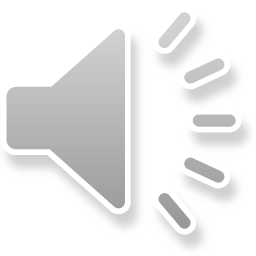